For public -  all confidential information redacted
Asfotase alfa for treating paediatric-onset hypophosphatasia (review of HST6) ID3927
ECM2 – chair presentation
Chair: Peter Jackson
Lead team: Annett Blochberger, Emtiyaz Chowdhury, Jeremy Manuel 
ERG: Kleijnen Systematic Reviews Ltd
Technical team: Albany Chandler, Rufaro Kausi, Richard Diaz
Company: Alexion Pharma UK
15th December 2022
1
AA (Strensiq, Alexion Pharma UK Ltd)
2
Background on hypophosphatasia (HPP)
HPP is a rare, chronic, genetic metabolic disease characterised by insufficient bone mineralisation which can lead to premature death and a range of skeletal and systemic complications
Causes
Mutations in the ALPL gene cause deficiency in tissue non-specific alkaline phosphatase (TNSALP) enzyme activity. This results in deficient bone mineralisation, a process in which calcium and phosphorous are deposited in developing bones and teeth	
Clinical forms
Perinatal-onset: onset before birth*
Infantile-onset: present at or soon after birth (0–6 months)*
Juvenile-onset (also referred as childhood onset): onset between 6 months and 18 years* 
Adult-onset (onset ≥ 18 years of age)#
Odonto-HPP (only dental clinical symptoms)#


* Paediatric-onset HPP includes everyone with HPP of perinatal, infantile, or juvenile onset
# Evaluation does not include adult-onset disease or odonto-hypophosphatasia (outside marketing authorisation)
3
[Speaker Notes: Greyed out clinical forms not relevant to this appraisal]
Background on hypophosphatasia (HPP)
Epidemiology
Prevalence and incidence estimates for paediatric-onset HPP in England are limited
A European study reported an estimated prevalence rate as 1 per 300,000 live births
A survey estimated an incidence of HPP of 0.8 per 1,000,000 for children under age of 18 and 2.8 per 1,000,000 for children under age of 1
Highly Specialised Technology (HST) 6: ‘…Evidence submissions NICE received from company and clinical experts estimated that between 1 and 7 people are diagnosed with perinatal- and infantile-onset hypophosphatasia each year in England’
Symptoms
Include rickets, weakening of the bones (osteomalacia), bone deformity and fractures
HPP can also lead to chronic debilitating pain, muscle weakness, generalised seizures (because of vitamin B6 deficiency), and renal and respiratory complications
Prognosis
High mortality rate in the first 6 months of life (50–100% of babies die within the first year)
Juvenile-onset HPP is associated with a substantially lower mortality rate, but is often debilitating and leads to bone deformities resulting in delayed walking, limb weaknesses, skeletal pain and non-traumatic fractures
4
HPP: hypophosphatasia
Decision problem
5
ECM1: Asfotase alfa recommended only for hypophosphatasia with perinatal or infantile onset
Age at diagnosis
Before birth
0 to 6 months
6 months to 17 years
18 years and over
Adult onset
Perinatal onset
Juvenile onset
Infantile onset
Paediatric onset
Note: consultation comments that suggest infantile onset from 1 year
Population in marketing authorisation*
Population recommended at ECM1
*marketing authorisation doesn’t include adult-onset disease or odonto-hypophosphatasia (dental symptoms only)
6
Committee requests for further clarification from company at ECM1
7
DGC: Draft Guidance Consultation; MAA: managed access agreement; HPP: hypophosphatasia; ECM1: evaluation committee meeting 1
Consultation responses summary
Stakeholders who responded to consultation
Alexion (company)
British Paediatric & Adolescent Bone Group
Metabolic Support UK
Patient expert
Web comments
9
Professional and patient organisations
British Paediatric & Adolescent Bone Group
Systems in place in NHS to identify and treat most severe juvenile-onset HPP (via National Authorisation Panel)
Gaps in evidence for best supportive care in juvenile-onset population – difficult to compare BSC with treated population as groups who have had treatment approved have greater disease severity

Metabolic Support UK
Unclear why subgroups of paediatric-onset HPP are being considered
people often do not know the type of paediatric-onset HPP they have (35.7% in MSUK survey)
early signs of HPP often missed or it may take time to get a diagnosis, so late diagnosis may miscategorise disease as juvenile-onset
MAA states that people presenting with symptoms below the age of 1 (not 6 months) are likely to have perinatal or infantile onset HPP
Current care aims to relieve symptoms and has little or no impact on most people’s symptoms - asfotase alfa has been life changing
10
HPP: hypophosphatasia; BSC: best supportive care
Patient expert
MAA and does not specify infantile, perinatal or juvenile-onset – categorisation is highly confusing
Many clinicians will provide diagnosis according to age at diagnosis as they are still learning about the condition
Asfotase alfa has been life changing – it’s halted disease progression, reduced the amount of pain medication required and improved anxiety and depression; since being on treatment, consultant visits have been required only for MAA monitoring and carer burden is reduced
11
HPP: hypophosphatasia; MAA: managed access agreement
Web comments
Already need to be severely affected to qualify for asfotase alfa treatment, so restriction by age of onset a further restriction; treatment on a case by case basis is more logical
Different groups according to types of symptoms experienced (related or unrelated to fractures) are identifiable within adults with juvenile-onset HPP which have not been considered separately; some mobility benefits of treatment might be masked by people who cannot benefit in that outcome due to unhealed fractures
Concerns that adults with paediatric-onset HPP haven’t been fully considered and evidence mainly refers to children with HPP; different symptoms are prevalent in adults with paediatric-onset HPP
Restricting to juvenile-onset HPP may discriminate against older people with HPP where early symptoms more likely to have been missed, before routine screening and a better understanding of the symptoms of HPP
No geographically equitable access to treatment as only 3 paediatric HPP treatment centres
Covid pandemic interrupted treatment during MAA – clinical data is not complete given the delay to treatment for some people
12
HPP: hypophosphatasia; HRQoL: health-related quality of life; MAA: managed access agreement
Key questions
Clinical effectiveness evidence
Are the results from the juvenile-onset subgroup long-term follow-up data and comparative evidence sufficient to show clinical effectiveness of asfotase alfa in this population?

Cost effectiveness evidence
Has the company appropriately updated the model to show the cost-effectiveness of asfotase alfa in the juvenile-onset population?
Is it appropriate to include carer disutility in the model?
Is it appropriate to include the assumption of dose rounding in the model?
Is it appropriate to apply a QALY weight of 3 in the cost-effectiveness analysis results?
13
QALY: quality-adjusted life year
Updated clinical effectiveness evidence
Clinical trial, Global HPP Registry and Managed Access Agreement data:
Long-term observational data
Comparative efficacy analysis
HPP: hypophosphatasia
CONFIDENTIAL
The two clinical trials including juvenile-onset HPP data
15
CONFIDENTIAL
Real-world evidence including juvenile-onset HPP data
16
Long-term follow-up evidence for juvenile-onset for all outcomes
Background (DGC section 3.5)
ECM1: evidence presented did not align with accepted categories of paediatric-onset HPP and prognosis varies between perinatal- or infantile-onset HPP and juvenile-onset HPP
DGC: committee requested evidence for juvenile-onset subgroup from the UK MAA, clinical trials and the Global HPP Registry, for all relevant outcomes
Company response at consultation: 
MAA not set up to address differences in outcomes for people with perinatal-/infantile-onset and juvenile-onset HPP – eligibility criteria was based on age at presentation and presenting symptoms
People in MAA more severely affected than people in clinical trials and the treated Global HPP Registry – comparisons of efficacy across datasets should be interpreted with caution
17
DGC: Draft Guidance Consultation; HPP: hypophosphatasia; MAA: managed access agreement; ECM1: evaluation committee meeting 1
Long-term follow-up evidence for juvenile-onset for all outcomes
Company response at consultation – overview of evidence submitted:
Presented evidence for the juvenile-onset subgroup from UK MAA, clinical trials (ENB-006-09/ENB-008-10 and ENB-009-10) and Global HPP registry for people treated with asfotase alfa for the following outcomes:
Ambulation – 6 minute walk test (6MWT)
Patient reported pain – Brief Pain Inventory Short Form (BPI-SF) pain severity score
Growth - height and weight
Health-related quality of life – different measures for each data source
Further data from clinical trials (ENB-006-09/ENB-008-10 and ENB-009-10) also presented for:
Changes in rickets severity – radiographic global impression of change (RGI-C) and rickets severity score (RSS)
Gross motor function – Bruininks-Oseretsky Test of motor proficiency (BOT-2) 
Company suggest:
improvement with asfotase alfa is shown across all outcomes over time
people treated in clinical trials and the Global HPP Registry are less likely to experience marked improvements as baseline values are closer to normal range than MAA treated patients
Key outcomes are presented here, with data for all outcomes provided as back-up slides
EAG:
Inconsistent reporting of baseline data across all sources and outcomes – therefore unclear if all available patients included in all analyses
Endpoint and change from baseline data (and variance estimates) not provided for some outcomes
No explanation for substantial loss to follow up in clinical trials for some outcomes 
Numbers in MAA and Global HPP Registry in long-term follow up very low – unclear if these are due to loss to follow up, immature follow up or both
18
HPP: hypophosphatasia; MAA: managed access agreement; EAG: external assessment group
CONFIDENTIAL
Juvenile-onset subgroup: ambulation (6MWT)
Full data available in back-up slides
Company:
For the outcome of ambulation, improvement from baseline seen with asfotase alfa treatment for distance walked and % predicted versus matched healthy peers in 6 minute walk test (6MWT):
MAA shows greatest improvement: median distance walked increased from ****************** at baseline to ****************** at 36 months
Clinical trials show statistically significant improvement: median distance walked increased from ****************** to ****************** at 84 months
Global HPP Registry shows improvement: median distance walked increased from ********* ********* to ****************** at last follow up (median 29 months)
Treatment success agreed in MAA as 10% or 25m increase in distance walked
80% predicated vs matched healthy peers considered within normal range
People in MAA severely impaired at baseline compared with in trials and Global HPP Registry
People in trials and Global HPP Registry reached normal level (>80%) for % predicted distance
People in MAA did not reach normal level for % predicted distance, but baseline lower
EAG:
Agrees baseline data show greater impairment in people treated in MAA compared with people treated in clinical trials and Global HPP Registry
Ranges in final data point for % predicted distance in the clinical trials and Global HPP Registry include people below normal level
Substantial loss to follow-up or immature data in clinical trials (n=**** at month 84), MAA and Global HPP Registry (both n=** by month 48)
19
6MWT: 6 minute walk test, MAA: managed access agreement; HPP: hypophosphatasia
[Speaker Notes: Source: table 2, EAG comments on company response DG data requests]
CONFIDENTIAL
Juvenile-onset subgroup: patient reported pain
Full data shown in back-up slides
Company:
For the outcome of patient reported pain, improvement from baseline seen with asfotase alfa treatment for Brief Pain Inventory Short Form (BPI-SF) severity scale:
MAA shows: median value improved by **** at 24 months and **** at 36 months
Clinical trials show statistically significant improvement: median value improved by **** at 48 months
Global HPP Registry shows: median value improved by **** at last follow up (median 30 months)
Treatment success agreed in MAA as improvement ≥2
People in MAA are severely impaired at baseline compared with in trials and Global HPP Registry
Reductions in BPI-SF Severity Score **** with AA achieved as early as 6-12 months and sustained
EAG:
Agrees baseline data show greater pain burden in people treated in MAA compared with people treated in clinical trials and Global HPP Registry
Improvements were sustained where follow-up data were available, but longer-term data very limited in MAA (**** at month 36) and Global HPP Registry (**** at month 48) – unclear if due to loss to follow-up, immature follow-up or both
20
MAA: managed access agreement; HPP: hypophosphatasia; AA: asfotase alfa
[Speaker Notes: Source: table 3, EAG comments on company response DG data requests]
CONFIDENTIAL
Juvenile-onset subgroup: health-related quality of life
Full data shown in back-up slides
Company:
MAA and Global HPP Registry used different measures for HRQoL
Improvement in HRQoL from baseline seen with asfotase alfa:
MAA shows: improvement of **** in median EQ5D-3L utility score from baseline to 36 months
Global HPP Registry shows:
improvement in median SF36v2 physical component score from **** at baseline to   **** at last follow-up (median 30 months)
improvement in PedsQL score from **** at baseline to **** at last follow-up (median 30 months)
*** paediatric patient in MAA eligible for PedsQL measure who had 3 years asfotase alfa treatment at baseline – data has been excluded from QoL analysis
EAG:
For EQ5D-3L, until month 24 range of values includes some people with reduction in utilities
At last time point with follow up, ****(EQ5D-3L), **** (SF3v6) and **** (PedsQL) - not clear if due to loss to follow-up, immature follow-up or both
21
MAA: managed access agreement; HPP: hypophosphatasia; HRQoL: health-related quality of life; SF36v2: short-form 36 version 2; PedsQL: paediatric QoL score
[Speaker Notes: Source: table 6, EAG comments on company response DG data requests]
Comparative analyses of asfotase alfa and best supportive care specific to juvenile-onset population (DGC section 3.6)
Background
ECM1: EAG did not consider comparative efficacy of asfotase alfa and best supportive care were suitably addressed for all populations and outcomes in the scope
DGC recommended that the Global HPP Registry (ALX-HPP-501) be used as a source of comparative (i.e. BSC) data, using appropriate methods for adjusting for potential confounders according to the methods described in NICE Decision Support Unit (DSU) Technical Support Document (TSD) 17
Company response at consultation
6MWT and BPI-SF only outcomes captured in both MAA and Global HPP Registry, but there is no overlap that would allow for appropriate matching
EAG
Agrees with company’s assessment that matching data for a comparison between MAA and Global HPP Registry isn’t feasible
22
HPP: hypophosphatasia; MAA: managed access agreement; EAG: external assessment group; BSC: best supportive care; 6MWT: 6 minute walk test; BPI-SF: Brief Pain Inventory Short Form
Comparative analyses of asfotase alfa and best supportive care specific to juvenile-onset population (DGC section 3.6)
Company response at consultation – overview of the evidence submitted
Naïve comparison of MAA, Global HPP Registry and clinical trial data for the outcomes of: 
Ambulation – 6 Minute Walk Test (6MWT)
Patient reported pain – Brief Pain Inventory Short Form (BPI-SF) pain severity score
Growth – height and weight
Health-related quality of life
ENB006-09/ENB-008-10 data versus historical controls for:
Changes in rickets severity – radiographic global impression of change (RGI-C)
ENB-009-10 primary treatment period results (6 months), including a BSC control group for:
Ambulation – 6MWT
Gross motor function - Bruininks-Oseretsky Test of motor proficiency (BOT-2)
Patient reported pain – BPI-SF pain severity score
Company suggest:
Differences in baseline data between sources and between those treated and never-treated makes comparisons difficult
Greater improvements across outcomes shown for people treated with AA compared with people never-treated
Key outcomes are presented here, with data for all outcomes provided as back-up slides
EAG
Agrees people in MAA more severely affected than in Global HPP registry and clinical trials
Inconsistencies in baseline data reporting - unclear if all available patients are included in comparisons
Overall, naïve comparisons indicate AA associated with greater improvement from baseline than BSC, for people most severely affected at baseline (MAA); generally no clear difference in change from baseline between AA and BSC for less severely affected (treated compared to never treated in Global HPP Registry)
23
HPP: hypophosphatasia; MAA: managed access agreement; EAG: external assessment group; BSC: best supportive care
CONFIDENTIAL
Juvenile-onset subgroup comparative evidence: ambulation (6MWT)
Company:
Profound differences in baseline characteristics of each population confound comparative analysis and combination of data sets to provide single comparison
People treated with AA improve in walking ability; untreated do not improve and appear to decline over time
In clinical trials, normal % predicted scores (>80%) achieved at 6 months AA treatment
Global HPP Registry data shows stable score over 3 years – decline in score at year 4 result of data from 1 patient
Greatest improvement in people in MAA – score does not reach normal range (>80%), but had shorter exposure
EAG:
Agrees there are differences in baseline mobility between study populations
Data differs from previously reported – unclear if data for all available patients included
Accepts limited data at year 4 in Global HPP Registry, but after year 2, scores converge with no difference for people treated and never treated
People in clinical trials show improvement, but less than in MAA
Greatest improvements in most severely affected, but not clear that AA improves ambulation in less severely affected; clinical trial improvement may be driven by people more severely impacted
24
6MWT: 6 minute walk test; AA: asfotase alfa; HPP: hypophosphatasia; MAA: managed access agreement; EAG: external assessment group
[Speaker Notes: Figure 2 EAG comments on company response to DG requests for data]
CONFIDENTIAL
Juvenile-onset subgroup comparative evidence: patient reported pain
Company:
Profound differences in baseline characteristics of each population confound comparative analysis and combination of data sets to provide single comparison
People treated with AA have reduced pain severity score over follow-up; untreated people do not show reduction in pain over time
People in MAA show greatest improvements in pain severity score (above threshold for clinical improvement of ≥2)
Reductions in pain also seen in people treated in Global HPP Registry and clinical trials
EAG:
Agrees there are differences in baseline pain severity between study populations
Data differs from previously reported – unclear if data for all available patients included
Figure shows some evidence that AA is associated with reduction in pain severity for people whose pain is most severe at baseline
People with lower baseline pain severity appear to have little or no change in pain severity over follow-up
25
AA: asfotase alfa; HPP: hypophosphatasia; MAA: managed access agreement; EAG: external assessment group; BPI: Brief Pain Inventory (short form score)
[Speaker Notes: Figure 3 EAG comments on company response to DG requests for data]
CONFIDENTIAL
Juvenile-onset subgroup comparative evidence: HRQoL
Company:
No single QoL measure has been used across all data sets, so presents SF36v2 Physical component scale and PedsQL score from Global HPP Registry for treated and never-treated populations
People treated with asfotase alfa in Global HPP Registry have lower QoL at baseline compared to those never-treated
People treated showed greater improvements in QoL over follow-up than those never-treated
EAG:
SF36v2:
disagree with company’s conclusion – data shows little change over time for people treated and people not treated with AA
when curves converge at year 4, only ** people are in the asfotase alfa treatment arm
PedsQL score:
data shows some initial improvement for paediatric patients treated with asfotase alfa which is sustained over follow-up, but **** in asfotase alfa arm at year 3
Number included in never-treated arm for both HRQoL outcomes was not reported
QoL: quality of life; HRQoL: health-related quality of life; AA: asfotase alfa; HPP: hypophosphatasia; EAG: external assessment group; SF36v2: short form-36 version 2; PedsQL: paediatric quality of life
26
[Speaker Notes: Figure 5 EAG comments on company response to DG requests for data]
CONFIDENTIAL
Comparative evidence for juvenile-onset subgroup from clinical trials
Results for juvenile-onset subgroup (n= ****) from 6-month primary treatment period in ENB-009-10
Company:
ENB-009-10:
6MWT results did not reach statistical significance but large degree of heterogeneity in baseline values and lower doses of asfotase alfa used in trial than in current treatment
27
6MWT: 6 minute walk test; BOT-2: Bruininks-Oseretsky Test (higher score indicates better performance); BPI-SF: Brief Pain Inventory Short Form
[Speaker Notes: Table created from data in response to request 2 from company response to data requests]
Updated clinical effectiveness evidence: key question
Are the results from the juvenile-onset subgroup long-term follow-up data and comparative evidence sufficient to show clinical effectiveness of asfotase alfa in this population?
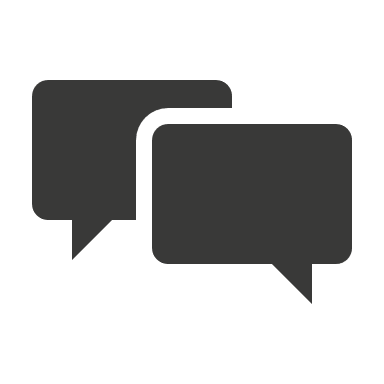 28
Cost effectiveness
CONFIDENTIAL
Company’s Markov model structure
Modelling approach is similar to HST 6 evaluation but the model is structured differently for patients aged less than 5 years at HPP onset than those aged more than 5 years at HPP onset (8 health states in total)
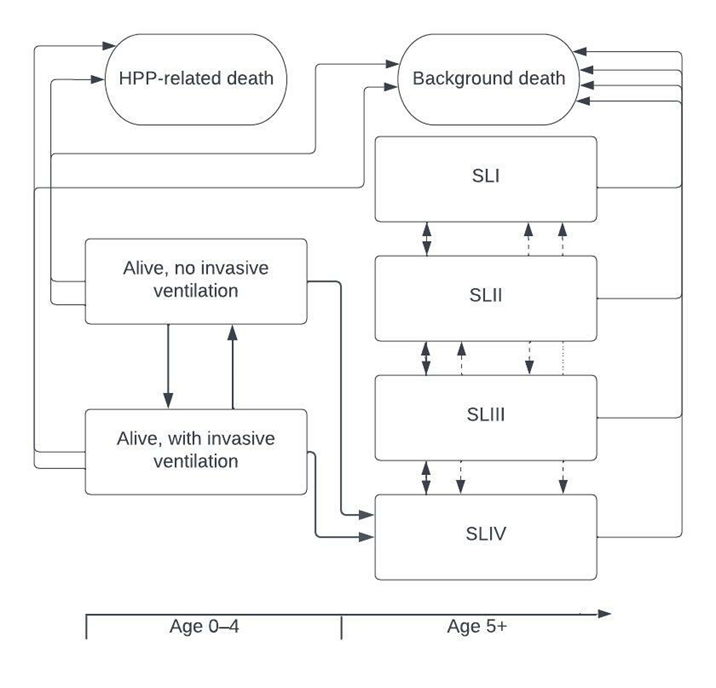 Patients aged less than 5 years at HPP onset:
Invasive ventilation status determines utility decrements and additional medical costs
HPP-related mortality rates estimated based on trial Kaplan-Meier curves and UK MAA
Base case uses a mean age of HPP onset of 0 months 
Patients aged more than 5 years at HPP onset:
Severity level health states I, II, III and IV (SLI, SLII, SLIII and SLIV) simulate progression using 6-minute walk test (6MWT) as a surrogate for disease severity and does not consider HPP-related mortality
Base case uses starting age of 5 years
All paediatric-onset HPP patients enter a death state representing background mortality
EAG:
In juvenile-onset population, all people enter model at 5 years (company state based on age of admission in Whyte et al. 2016; EAG cannot identify this value)
People with juvenile-onset HPP with onset between 6 months and 5 years not captured in model
Age of enrolment in: MAA - *** years; relevant clinical trials - 1.3 years; HPP Global Registry - *** years
EAG presents scenarios using various starting ages in model and reducing probability of experiencing ventilation and HPP associated death to 0 (not applicable to juvenile-onset HPP)
30
HPP: hypophosphatasia; MAA: managed access agreement; EAG: external assessment group; SL: severity level
[Speaker Notes: EAG report figure 5.1]
CONFIDENTIAL
Company updates to model post-consultation
Background (DGC section 3.11 and 3.12)
ECM1:
committee concerned that population entering model when results for juvenile-onset HPP generated not based on severity in this group, but on the whole paediatric population
committee noted that transition probabilities should be based on data for juvenile-onset population 
DGC requested company update its model using a starting cohort distributed between health states and transition probabilities according to data specific to a juvenile-onset population
Company updates to model post-consultation:
Starting disease-severity distribution based on severity-level (SL) distribution shown in clinical trial and MAA for juvenile-onset HPP population
Transition probabilities restricted to juvenile-onset population by using ordered-probit model estimated using data from people with juvenile-onset disease (transition probabilities shown on next slide)
Updated PAS discount
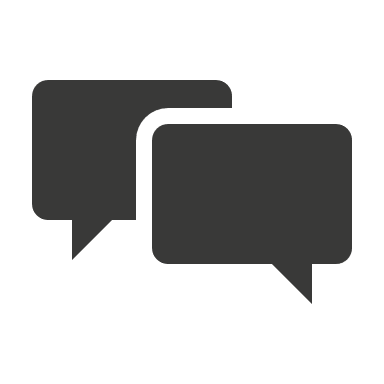 Severity level distributions for paediatric and juvenile-onset HPP (juvenile-onset used in updated model)
Has the company appropriately updated the model to show the cost-effectiveness of asfotase alfa in the juvenile-onset population?
31
HPP: hypophosphatasia; MAA: managed access agreement; SL: severity level; ECM1: evaluation committee meeting 1; DGC: draft guidance consultation; PAS: patient access scheme
[Speaker Notes: Source: table 8, EAG comments on company response to consultation]
CONFIDENTIAL
Transition probabilities in company’s paediatric-onset and juvenile-onset population model
EAG:
Paediatric- and juvenile-onset transition probabilities (TPs) similar
In juvenile-onset population compared with paediatric-onset:
BSC: fewer in SLI transition to SLII; fewer in SLIII transition to SLV
AA: fewer stay in SLI (more transition to other health states); more stay in SLIV
Updated TPs seem more favourable for BSC
Many 0 TPs and number of observations is low for BSC
32
HPP: hypophosphatasia; SL: severity level; BSC: best supportive care; AA: asfotase alfa
Including carer disutility in the model
Background (DGC section 3.14)
Company base case assumes 0.17 caregiver disutility for most severe health state and lower values in other health states (based on data for Duchenne muscular dystrophy)
EAG base case assumes 0.11 caregiver disutility in most severe health state based on NICE’s HST guidance on ataluren for Duchenne muscular dystrophy
ECM1:
Committee considered that impact on carers may be greater in HPP than in Duchenne muscular dystrophy 
EAG correction to utility estimates technically correct but produced counterintuitive outcome that carers prefer death of their child over caring for them
Committee preferred to consider carer disutility qualitatively
Company response at consultation
Carer disutility should be considered within cost-effectiveness analysis
Evidence from patient and carer testimonies that HPP is associated with a tremendous carer burden which impacts carers quality of life
Disutility applied in company and EAG base case may underestimate the impact on carer quality of life (acknowledged by committee in DGC), therefore is a conservative assumption
Precedent from previous appraisals, many of which quantitively apply carer disutility
NICE methods state that evaluations should consider all health effects, including for carers when relevant
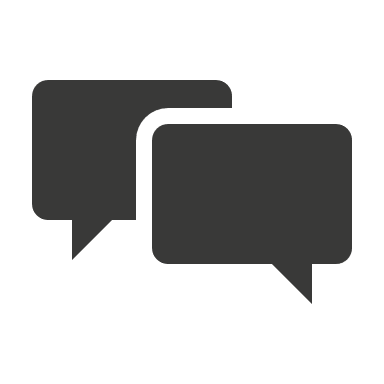 EAG:
Issue with counterintuitive result regarding infant death is not applicable to juvenile-onset population which does not include HPP associated mortality (only background mortality)
Only disutility associated with burden of caregiving included for juvenile-onset population
33
Is it appropriate to include carer disutility in the model?
HPP: hypophosphatasia; EAG: external assessment group; DGC: draft guidance document; ECM1: evaluation committee meeting; HST: highly specialised technology
Including dosage rounding to reduce waste in the model
Background (DGC section 3.16)
Company noted that in clinical practice drug wastage is minimised by rounding down the dose per administration
includes rounding down of drug dose if administered dose is 12mg less than required weekly dose
EAG approach (using full dose to align with summary of product characteristics) accepted by committee
Company response at consultation
Rounding down dose is appropriate as this is done in clinical practice
Issue was not considered during ECM1
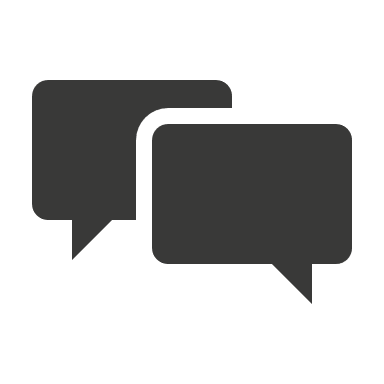 Is it appropriate to include the assumption of dose rounding in the model?
34
EAG: external assessment group; DGC: draft guidance consultation; ECM1: evaluation committee 1
CONFIDENTIAL
QALY weighting
For ICERs above £100,000 per QALY, recommendations must take into account the magnitude of the QALY gain and the additional QALY weight that would be needed to fall below £100,000 per QALY
To apply the QALY weight, there must be compelling evidence that the treatment offers significant QALY gains






The company’s updated model estimates ***** undiscounted QALYs gained for AA compared with BSC for juvenile-onset HPP patients respectively
As the company base-case estimated undiscounted QALY gains greater than 30 for AA, a QALY weight of 3 was implemented
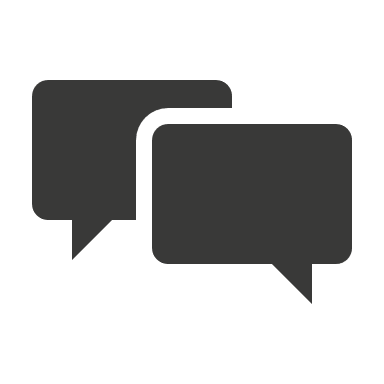 Is it appropriate to apply a QALY weight of 3 in the cost-effectiveness analysis results?
35
AA: asfotase alfa; BSC: best supportive care; ICER: incremental cost-effectiveness ratio; QALY: quality adjusted life years
[Speaker Notes: Source QALY gains: EAG comments on committee response to consultation, section 5.1]
Cost effectiveness results
CONFIDENTIAL
Company’s probabilistic base-case results (with QALY weight): juvenile-onset population
Company probabilistic base case results
Company probabilistic base case without regression parameters varied
Company:
Difference between PSA and deterministic ICER (£81,478) partly due to asymmetrical uncertainty distributions of regression analysis parameters resulting in non-normal distribution of sampled outcomes
PSA results also presented with the regression parameters not varied
EAG:
Agrees asymmetry can cause differences in ICER and appropriate to show both analyses
BSC transition probability of remaining in most severe health state is 100% - if changed in PSA, ICER increases
Low numbers in BSC group can impact ICER due to transition uncertainty
If transitions not included in PSA, probabilistic ICER will more closely match deterministic ICER
* As the company base-case estimated undiscounted results for QALY gains greater than 30, a QALY weight of 3 was implemented for health gains.
37
AA: asfotase alfa; BSC: best supportive care; ICER: incremental cost-effectiveness ratio; QALY: Quality adjusted life years; PSA: probabilistic sensitivity analysis
[Speaker Notes: Source: table 13 and table 14 EAG comments on company response to consultation]
Differences in company and EAG base case assumptions
38
EAG: external assessment group; HST: highly specialised technology
EAG probabilistic base-case results (with QALY weight): juvenile-onset population
* As the company base-case estimated undiscounted results for QALY gains greater than 30, a QALY weight of 3 was implemented for health gains
39
AA: asfotase alfa; BSC: best supportive care; ICER: incremental cost-effectiveness ratio; QALY: Quality adjusted life years;
[Speaker Notes: Source: EAG comments on company response to consultation table 16]
EAG deterministic scenario analysis (with QALY weight): juvenile-onset population
* As the company base-case estimated undiscounted results for QALY gains greater than 30, a QALY weight of 3 was implemented for health gains
40
ICER: incremental cost-effectiveness ratio; QALY: Quality adjusted life years; EAG: external assessment group
[Speaker Notes: Source: EAG comments on company response to consultation table 17]
EAG scenario analyses based on starting age in model (with QALY weight): juvenile-onset population
Base case
* As the company base-case estimated undiscounted results for QALY gains greater than 30, a QALY weight of 3 was implemented for health gains.
41
ICER: incremental cost-effectiveness ratio; QALY: Quality adjusted life years; EAG: external assessment group
[Speaker Notes: Source: EAG comments on company response to consultation table 17]
Key questions
Clinical effectiveness evidence
Are the results from the juvenile-onset subgroup long-term follow-up data and comparative evidence sufficient to show clinical effectiveness of asfotase alfa in this population?

Cost effectiveness evidence
Has the company appropriately updated the model to show the cost-effectiveness of asfotase alfa in the juvenile-onset population?
Is it appropriate to include carer disutility in the model?
Is it appropriate to include the assumption of dose rounding in the model?
Is it appropriate to apply a QALY weight of 3 in the cost-effectiveness analysis results?
42
QALY: Quality adjusted life years
Backup
HST6 recommended AA use only within a UK MAA
Starting criteria in the MAA
All people with perinatal- and infantile-onset HPP, regardless of current age
Children (aged 1–4 years and 5–18 years) with paediatric-onset disease if they do not reach motor milestones, have pain with significant disability or have restricted mobility
Adults (18 years and over) with paediatric-onset disease if they have 2 of the following:
Current fractures or a history of fractures characteristic of HPP
Persistent or recurrent pain with disability
Restriction of mobility
Monitoring and data collection
Data will be collected from everyone who has AA within the MAA, and will be recorded in a dedicated database
The company stated that NHS England will have access to this database for audit and analysis of individual-level data, and will also be provided with relevant data extracts from the global HPP registry database to assist in assessing AA
44
AA: Asfotase alfa; HPP: Hypophosphatasia; HST: Highly specialised technology; MAA: Managed access agreement
Evaluation history of HST6 and review
45
CONFIDENTIAL
Juvenile-onset subgroup: ambulation (6MWT)
46
6MWT: 6 minute walk test, MAA: managed access agreement; HPP: hypophosphatasia
[Speaker Notes: Table 2, company response DG data requests]
CONFIDENTIAL
Juvenile-onset subgroup: patient reported pain
Treatment success agreed in MAA as improvement ≥2
47
MAA: managed access agreement; HPP: hypophosphatasia
[Speaker Notes: Table 3, company response DG data requests]
CONFIDENTIAL
Juvenile-onset subgroup: height and weight
Company:
For the outcomes of height and weight, improvement from baseline seen with asfotase alfa in clinical trials and Global HPP Registry:
Clinical trials show: improvement from ~15th percentile at baseline to ~50th percentile at 86 months
Global HPP Registry shows: improvement from ~15th percentile at baseline to ~25th percentile at last visit (median 27 months)
Only *** paediatric patient in MAA who had already had 3 years of asfotase alfa at baseline – data has been excluded from growth analysis
EAG:
Clinical trial results more favourable than Global HPP Registry data
Growth data available for *** juvenile-onset patients in clinical trial - no explanation for absence of data for remaining patients or apparent loss to follow-up
Data only reported for *** at month 48 in Global HPP Registry data – not clear if due to loss to follow-up, immature follow-up or both
48
HPP: hypophosphatasia
[Speaker Notes: Source: table 4 and 5, EAG comments on company response DG data requests]
CONFIDENTIAL
Juvenile-onset subgroup: height
49
MAA: managed access agreement; HPP: hypophosphatasia
[Speaker Notes: Table 4, company response DG data requests]
CONFIDENTIAL
Juvenile-onset subgroup: weight
50
MAA: managed access agreement; HPP: hypophosphatasia
[Speaker Notes: Table 5, company response DG data requests]
CONFIDENTIAL
Juvenile-onset subgroup: health-related quality of life
51
MAA: managed access agreement; HPP: hypophosphatasia; EAG: external assessment group
[Speaker Notes: Table 6, 7, 8, company response DG data requests]
CONFIDENTIAL
Juvenile-onset subgroup: changes in rickets severity
Company:
Presented results from a pooled analysis of ENB-006-09/ENB-009-10 and ENB-009-10
For the outcome of rickets severity, improvement from baseline seen with asfotase alfa in clinical trials for RGI-C and RSS score:
median RGI-C score was **** **** **** **** **** **** at week 24 and **** **** **** **** **** **** **** at 7 years (RGI-C score 2 indicates substantial healing of rickets)
Median RSS score reduced by **** **** **** **** **** **** at week 24 and **** **** **** **** **** **** **** at 7 years (RSS score on scale 0 to 10 from low to high severity)
EAG:
Information from company indicated *** patients had baseline data for RGI-C – unclear what comparison the company is making and how substantial healing of rickets is defined
52
HPP: hypophosphatasia
[Speaker Notes: Source: section 2.5, EAG comments on company response DG data requests]
CONFIDENTIAL
Request 1
Juvenile-onset subgroup: changes in rickets severity
ENB-006-09/ENB-008-10 results
53
[Speaker Notes: Company submission, appendix E.2.5, table 26 - juvenile-onset subgroup analysis]
CONFIDENTIAL
Juvenile-onset subgroup: gross motor function
Company:
Presented results from a pooled analysis of ENB-006-09/ENB-009-10 and ENB-009-10
For the outcome of gross motor function, improvement from baseline seen with asfotase alfa in clinical trials for BOT-2 Running and Speed Agility score:
BOT-2 score improved by ***** by 6 months ********* and by ************** at year 7
Indicates significant and sustainable improvement in gross motor function
EAG:
Pooled analysis lacks baseline data, 6 month median, variance data and participant numbers
No results reported for BOT-2 Strength data recorded in clinical trials
54
HPP: hypophosphatasia
[Speaker Notes: Source: section 2.6, EAG comments on company response DG data requests]
CONFIDENTIAL
Juvenile-onset subgroup: gross motor function
ENB-006-09/ENB-008-10 results
55
[Speaker Notes: Company submission, appendix E.2.3, table 25 - juvenile-onset subgroup analysis]
CONFIDENTIAL
Juvenile-onset subgroup comparative evidence: growth
Company:
Data only available for 1 participant in MAA who had 3 years previous treatment, so excluded from analysis
Untreated in Global HPP Registry are less impaired at baseline than those treated in Registry or in clinical trials
AA treatment associated with marked improvements in weight for age z-scores and numerical improvements in height for age z-scores - all treated participants move upwards from baseline percentiles over follow-up
Untreated people do not experience change in weight and height
Z-score describes the position of a raw score in terms of its distance from the mean, when measured in standard deviation units. The z-score is positive if the value lies above the mean, and negative if it lies below the mean. Z-scores reflect the number of standard deviations each value falls from the age-/sex-matched normal mean
EAG:
Agrees there are differences in baseline growth measures between study populations
Disagrees that plots show clear evidence of AA treatment resulting in improvements in growth
Global HPP Registry data shows little difference in change from baseline between AA treated and never-treated
Clinical trial results more favourable but based on very small numbers; no explanation of missing data
56
[Speaker Notes: Figure 4 EAG comments on company response to DG requests for data]
Company’s deterministic base-case results (with and without QALY weight): juvenile-onset population
Company deterministic base case results
* As the company base-case estimated undiscounted results for QALY gains greater than 30, a QALY weight of 3 was implemented for health gains.
AA = asfotase alfa; CS = company submission; BSC = best supportive care; HPP = hypophosphatasia; ICER = incremental cost-effectiveness ratio; Inc. = incremental; LYG = life years gained; PAS = patient access scheme; QALY = quality-adjusted life year
57
[Speaker Notes: EAG comments on company response to consultation tables 11 and 12]
Company’s deterministic scenario analysis (with QALY weight): juvenile-onset population
Company scenario analysis results
* As the company base-case estimated undiscounted results for QALY gains greater than 30, a QALY weight of 3 was implemented for health gains. ICER = incremental cost-effectiveness ratio; Inc. = incremental; LYG = life years gained; QALY = quality-adjusted life year
58
[Speaker Notes: EAG comments on company response to consultation table 15]